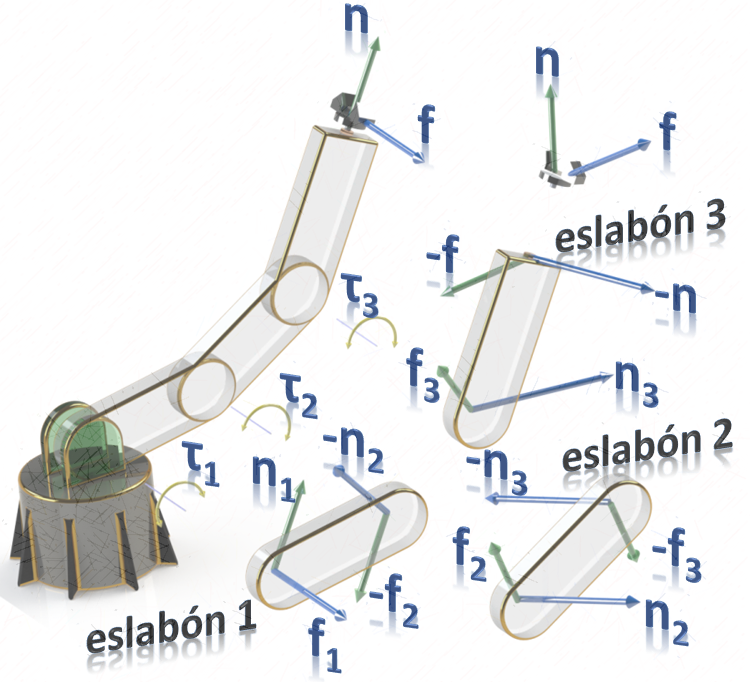 APLICACIONES DEL
JACOBIANO
UNIDAD 05
Roger Miranda Colorado
Contenido
5.1 Jacobiano en el dominio de la fuerza
5.2 Resolved Motion Rate Control
06/02/2014
Dr. Roger Miranda Colorado
2
5.1 Jacobiano en el dominio de la Fuerza
Fuerzas de contacto con el medio
Aplicación:
Equilibrio estático
Balance fuerza-momento
06/02/2014
Dr. Roger Miranda Colorado
3
5.1 Jacobiano en el dominio de la Fuerza
Considérese el siguiente diagrama donde:
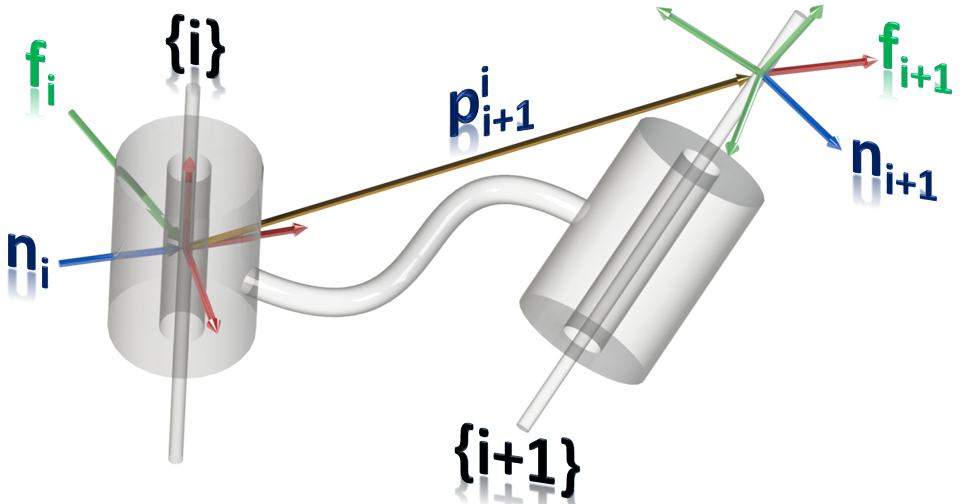 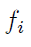 Fuerza ejercida en el eslabón i por el eslabón i-1
Par ejercido en el eslabón i por el eslabón i-1
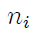 Además:
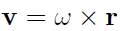 06/02/2014
Dr. Roger Miranda Colorado
4
5.1 Jacobiano en el dominio de la Fuerza
Del siguiente ejemplo se obtiene la expresión del par:
Además, considerando el equilibrio estático:
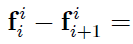 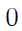 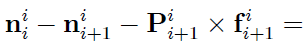 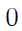 Procedimiento de retropropagación
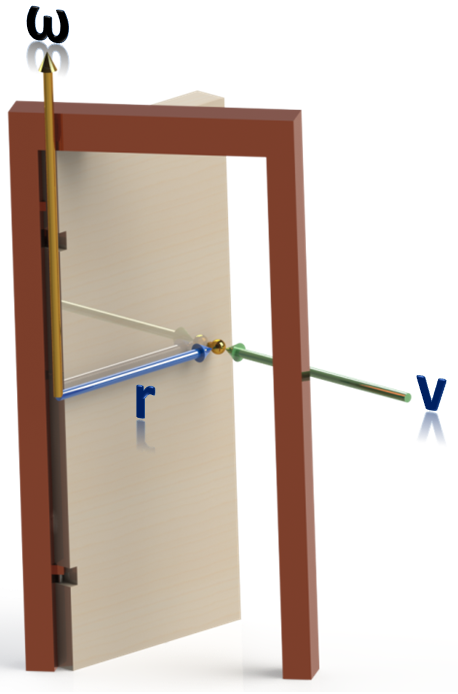 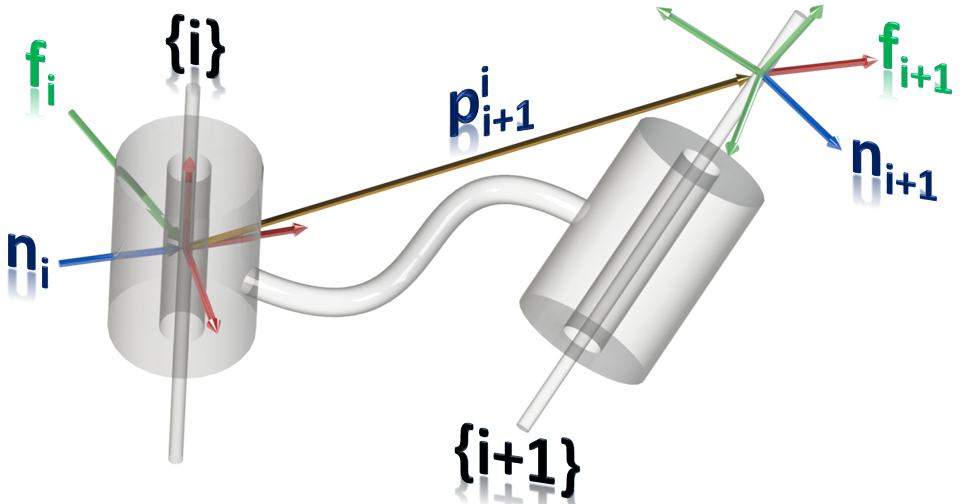 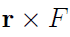 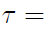 06/02/2014
Dr. Roger Miranda Colorado
5
5.1 Jacobiano en el dominio de la Fuerza
De esta manera se tiene:
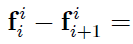 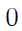 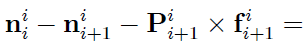 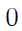 Entonces:
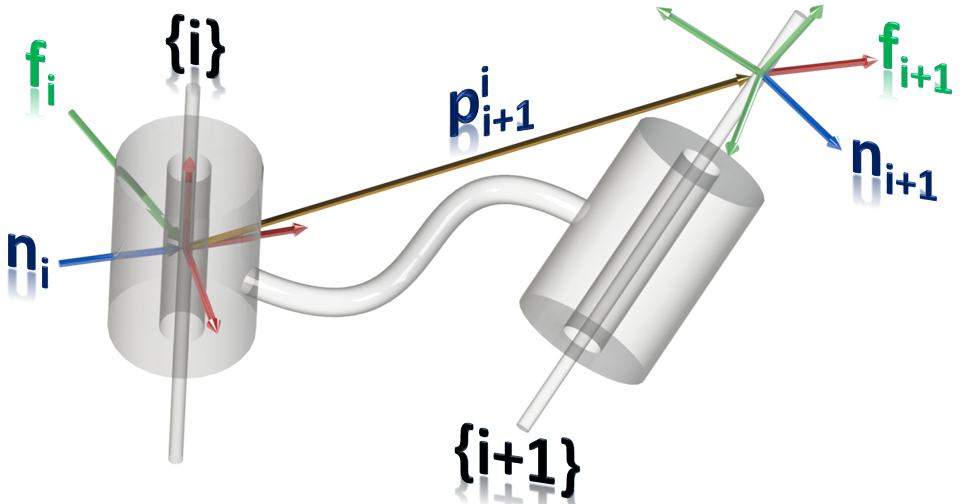 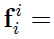 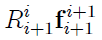 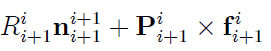 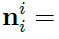 06/02/2014
Dr. Roger Miranda Colorado
6
5.1 Jacobiano en el dominio de la Fuerza
Considerando el equilibrio estático:
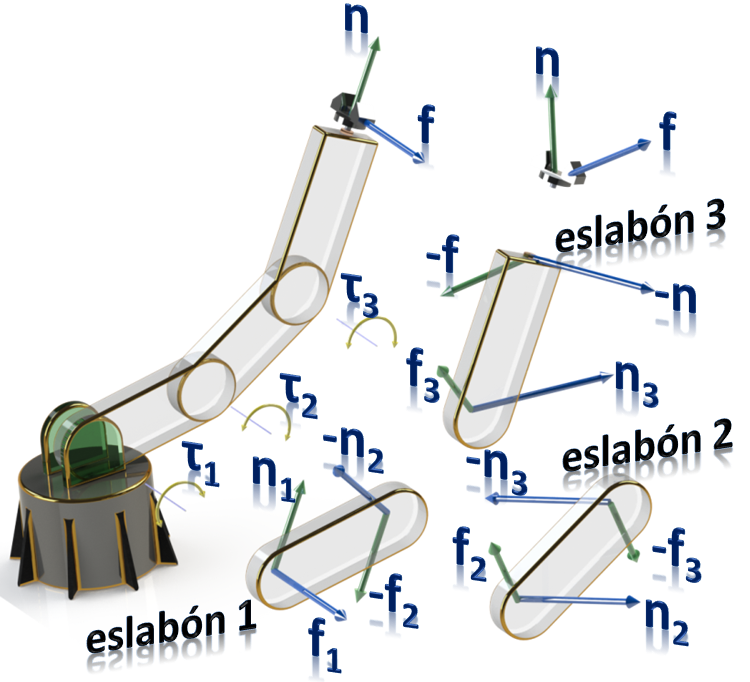 Cada cuerpo rígido se encuentra en equilibrio estático
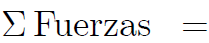 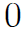 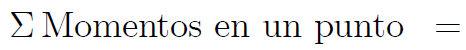 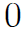 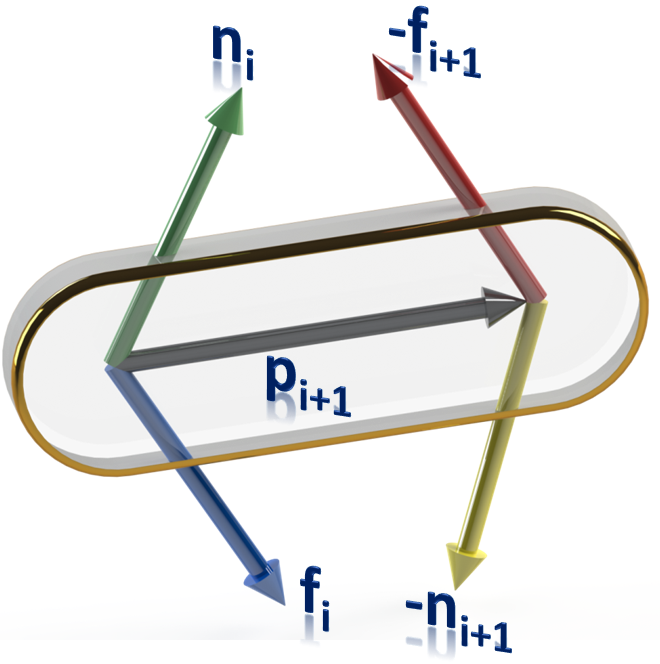 Por lo tanto, para el sistema {i}:
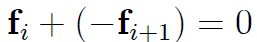 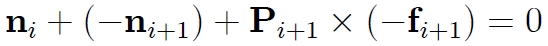 06/02/2014
Dr. Roger Miranda Colorado
7
5.1 Jacobiano en el dominio de la Fuerza
Con lo que se obtiene:
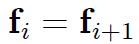 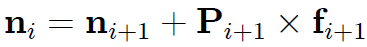 De esta manera se obtiene el denominado Algoritmo de Propagación de Fuerzas y Pares:
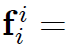 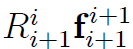 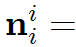 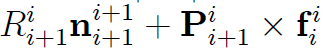 ¿Cuál es el problema entonces en Robótica?
Determinar los pares de articulación necesarios para balancear las fuerzas de reacción y los pares que actúan en los eslabones.
06/02/2014
Dr. Roger Miranda Colorado
8
5.1 Jacobiano en el dominio de la Fuerza
Aspectos de importancia:
Todas las componentes de fuerza y par son absorbidas por la estructura excepto …
…los pares con respecto al eje de la articulación
De esta manera, el par de articulación necesario para mantener el equilibrio estático es:
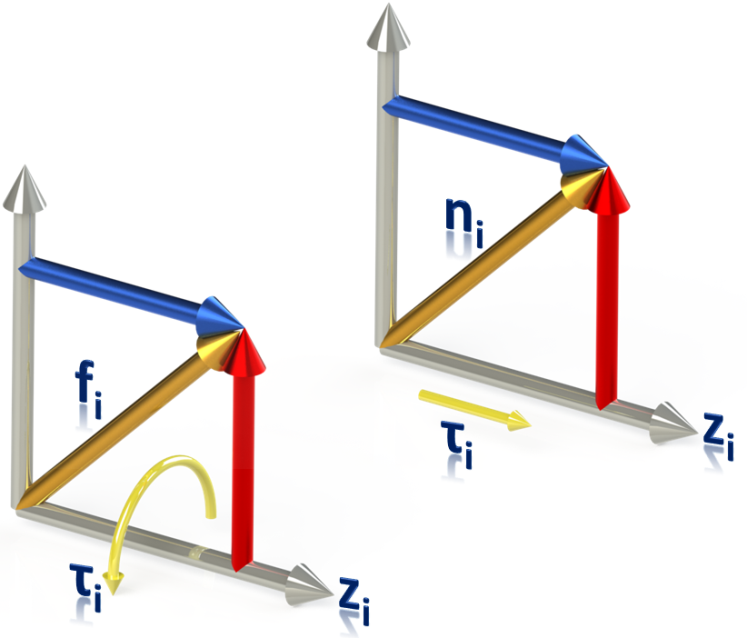 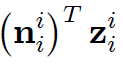 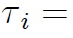 Articulación rotacional
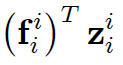 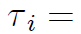 Articulación prismática
06/02/2014
Dr. Roger Miranda Colorado
9
Ejemplo 1. Determinar los pares de articulación necesarios para que el siguiente manipulador se mantenga en equilibrio estático.
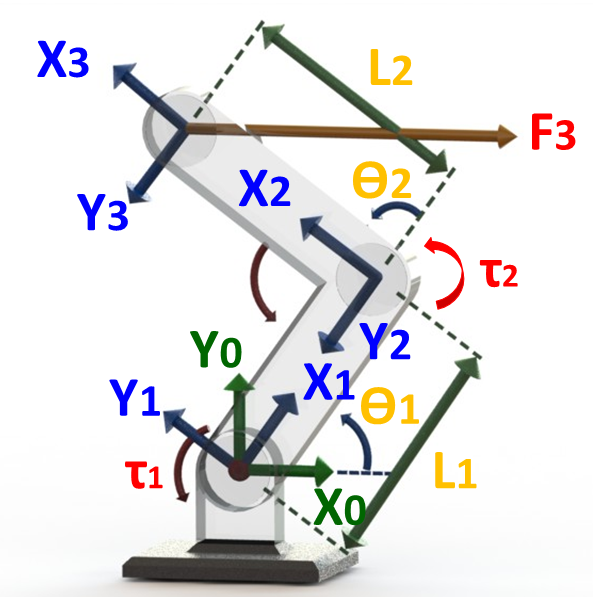 06/02/2014
Dr. Roger Miranda Colorado
10
Ejemplo 1
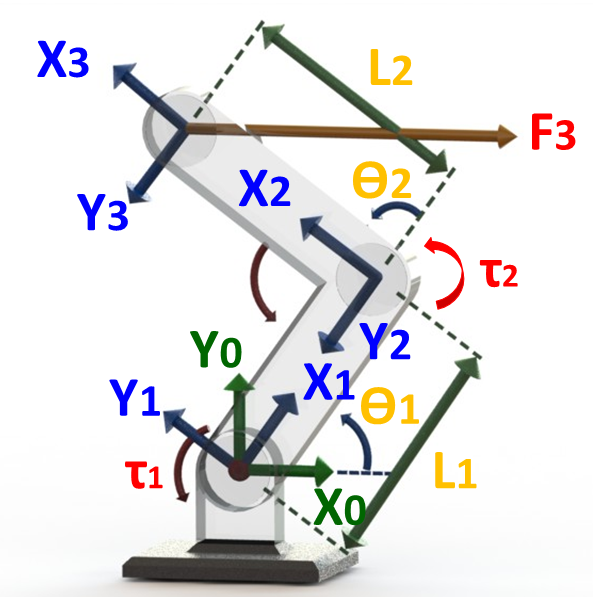 Nótese que:
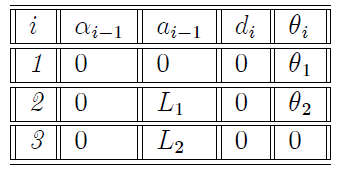 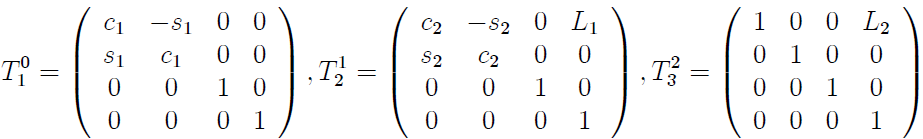 Se considera que se aplica una fuerza en el efector final de:
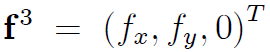 donde:
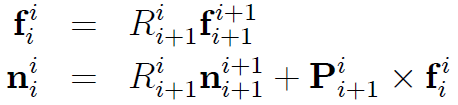 06/02/2014
Dr. Roger Miranda Colorado
11
Ejemplo 1
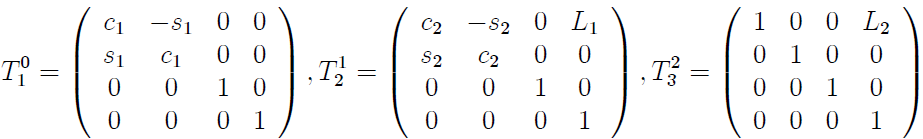 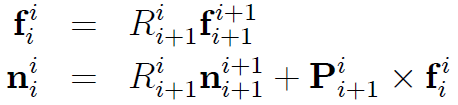 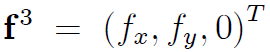 Entonces se comienza con i=2:
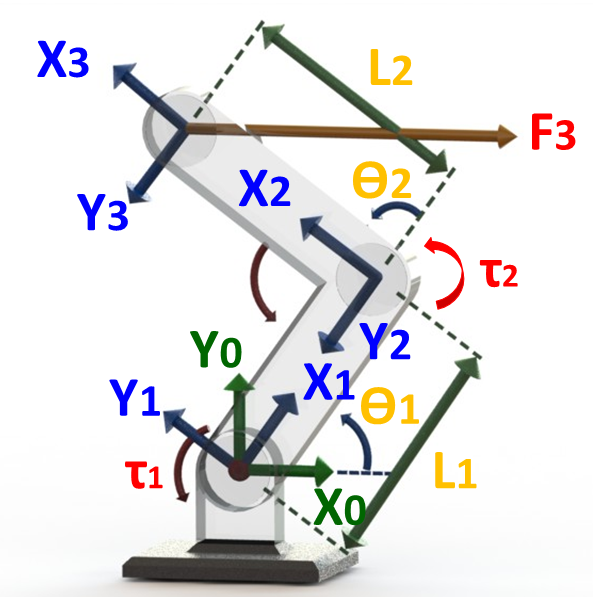 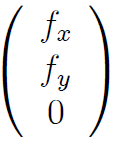 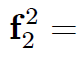 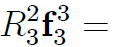 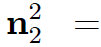 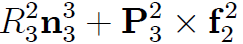 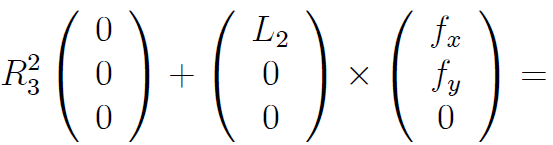 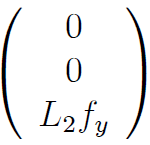 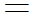 06/02/2014
Dr. Roger Miranda Colorado
12
Ejemplo 1
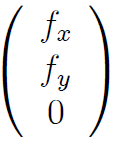 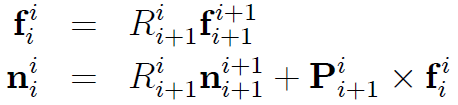 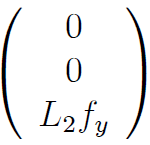 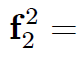 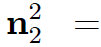 Ahora se considera i=1:
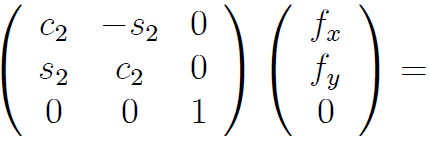 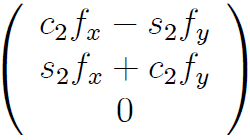 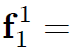 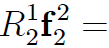 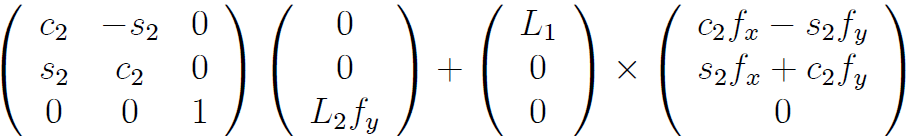 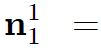 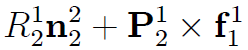 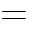 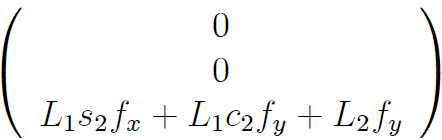 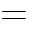 Además:
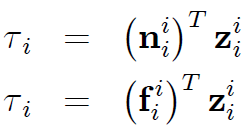 06/02/2014
Dr. Roger Miranda Colorado
13
Ejemplo 1
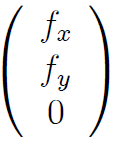 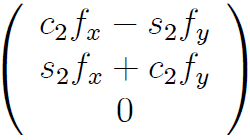 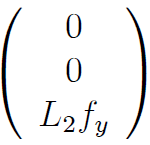 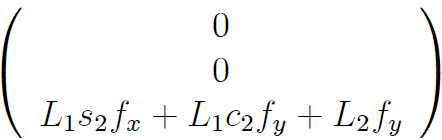 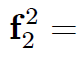 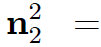 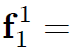 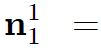 Por lo tanto, para el equilibrio estático se requiere:
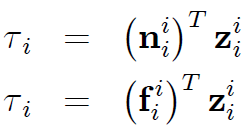 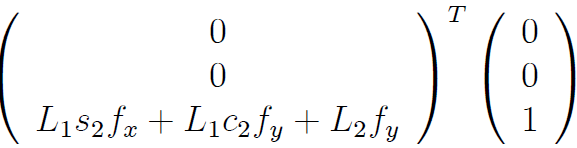 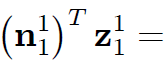 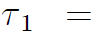 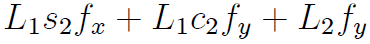 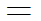 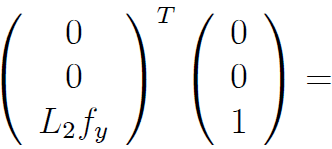 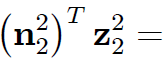 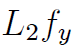 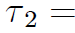 06/02/2014
Dr. Roger Miranda Colorado
14
Ejemplo 1
Entonces:
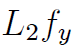 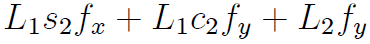 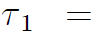 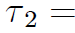 por lo que:
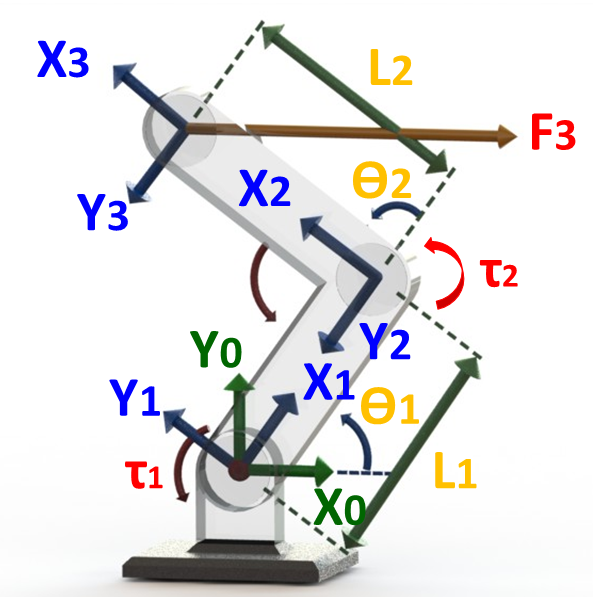 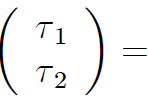 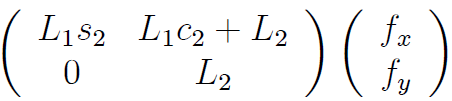 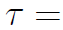 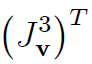 Relación de importancia: Jacobiano con fuerza y par.
06/02/2014
Dr. Roger Miranda Colorado
15
5.1 Jacobiano en el dominio de la Fuerza
De acuerdo a lo anterior, nótese que de acuerdo al PTV (principio del trabajo virtual):
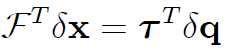 Además:
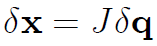 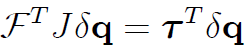 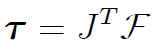 06/02/2014
Dr. Roger Miranda Colorado
16
Ejemplo 2. Considérese el siguiente manipulador, donde el efector final se encuentra sometido a una fuerza F0=(0,-1)T. Determinar los pares de articulación necesarios para mantener el equilibrio estático.
Claramente:
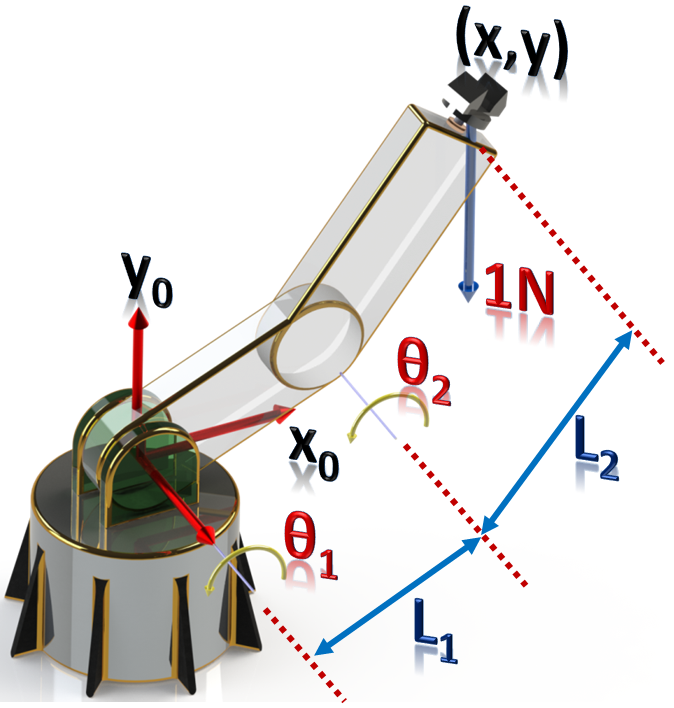 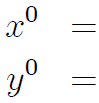 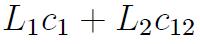 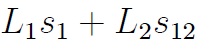 Por lo tanto:
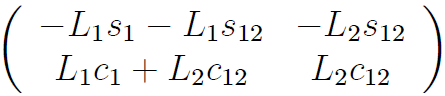 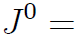 Entonces:
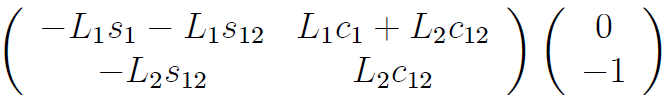 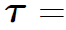 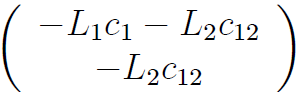 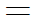 06/02/2014
Dr. Roger Miranda Colorado
17
Ejemplo 2
Considérense los valores L1=L2=1m, θ1=0, θ2=60°:
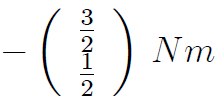 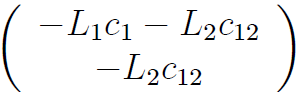 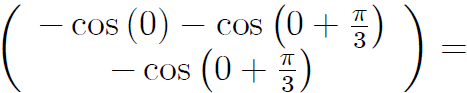 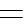 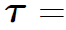 Considérese ahora L1=L2=1m, θ1=90°, θ2=0, fy=1000N:
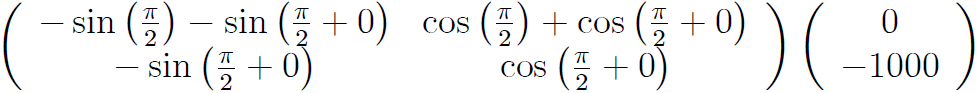 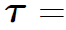 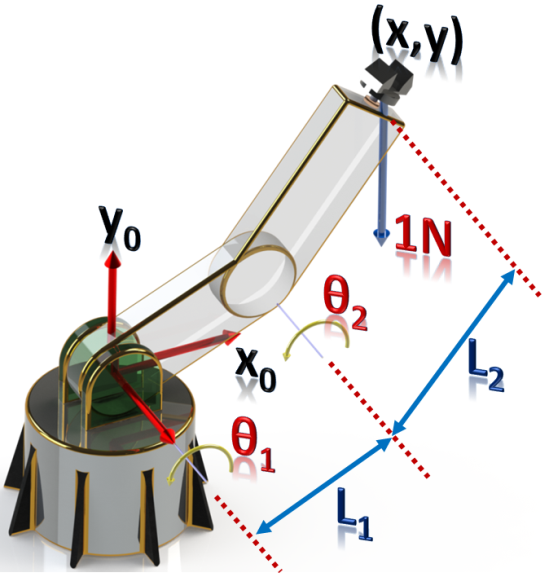 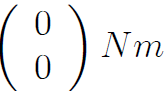 Resultado esperado debido a la configuración del robot
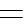 06/02/2014
Dr. Roger Miranda Colorado
18
5.2 Resolved Motion Rate Control (RMRC)
Considérense:
Desplazamientos elementales articulares
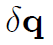 Desplazamientos elementales operacionales
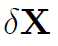 Es posible considerar entonces el modelo:
Jacobiano del manipulador
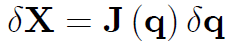 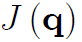 La técnica RMRC emplea el Jacobiano inverso para obtener:
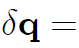 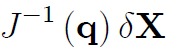 06/02/2014
Dr. Roger Miranda Colorado
19
5.2 Resolved Motion Rate Control
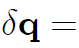 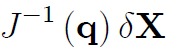 De esta manera, dada una trayectoria deseada del efector final, el robot puede:
Controlarse desde su configuración actual q hasta la configuración q+δq
De esta manera se puede controlar el robot de la siguiente manera:
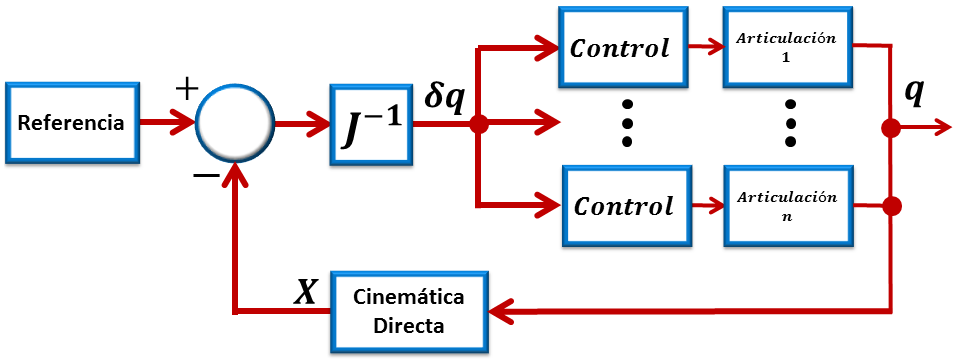 06/02/2014
Dr. Roger Miranda Colorado
20
5.2 Resolved Motion Rate Control
En el bloque de control puede emplearse:
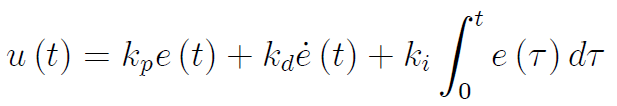 Control PID
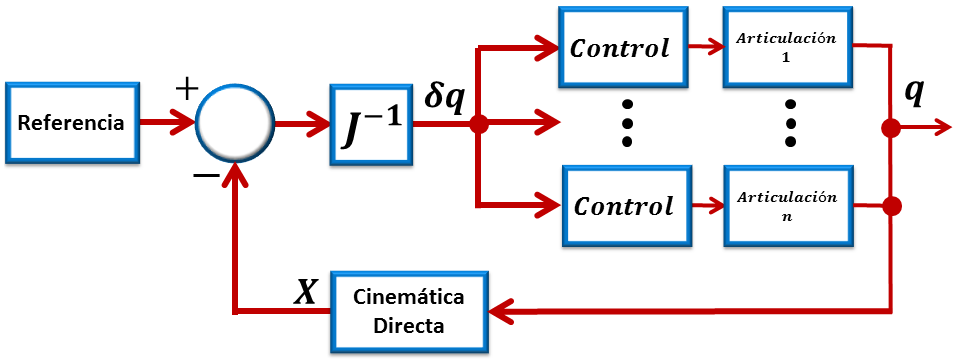 ¿Cómo pueden simularse las articulaciones?
06/02/2014
Dr. Roger Miranda Colorado
21
5.2 Resolved Motion Rate Control
Para las articulaciones puede emplearse el modelo de un motor de CD controlado en modo posición:
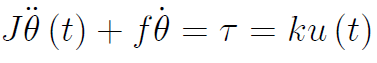 Coeficiente de fricción viscosa
f
Inercia del motor
J
Par aplicado
τ
Constante de amplificación
k
Posición del eje del motor
θ
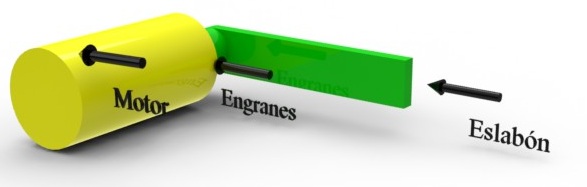 06/02/2014
Dr. Roger Miranda Colorado
22
5.2 Resolved Motion Rate Control
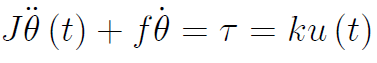 Entonces se emplea la función de transferencia:
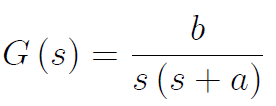 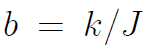 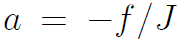 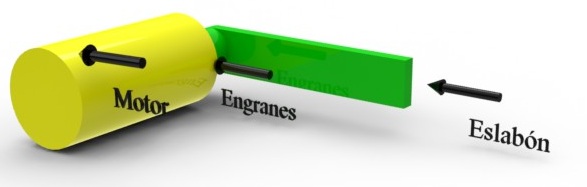 Ahora se empleará esta técnica en un robot PUMA.
06/02/2014
Dr. Roger Miranda Colorado
23
5.2 Resolved Motion Rate Control
Para el robot PUMA se tienen los datos:
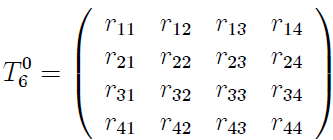 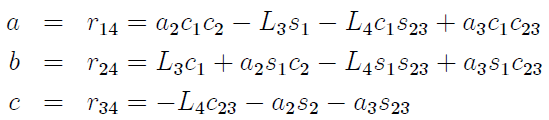 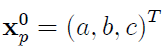 Por lo tanto, el Jacobiano del manipulador es:
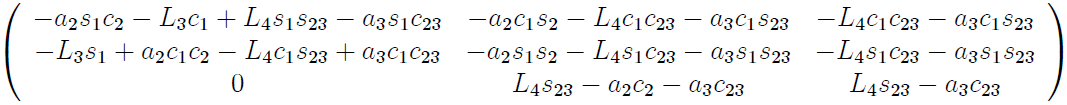 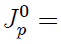 06/02/2014
Dr. Roger Miranda Colorado
24
5.2 Resolved Motion Rate Control
Se emplean los datos de simulación siguientes:
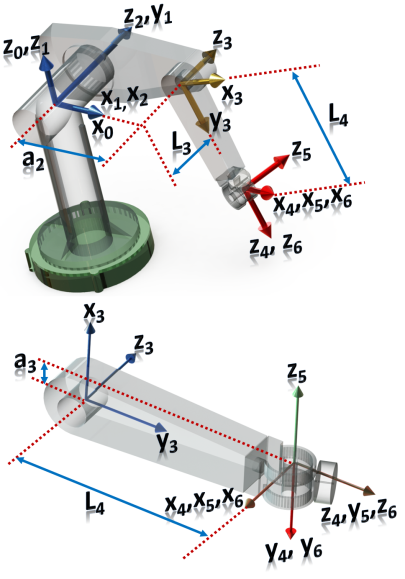 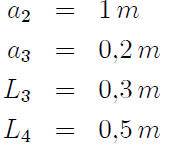 Robot
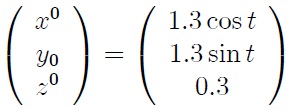 Trayectorias
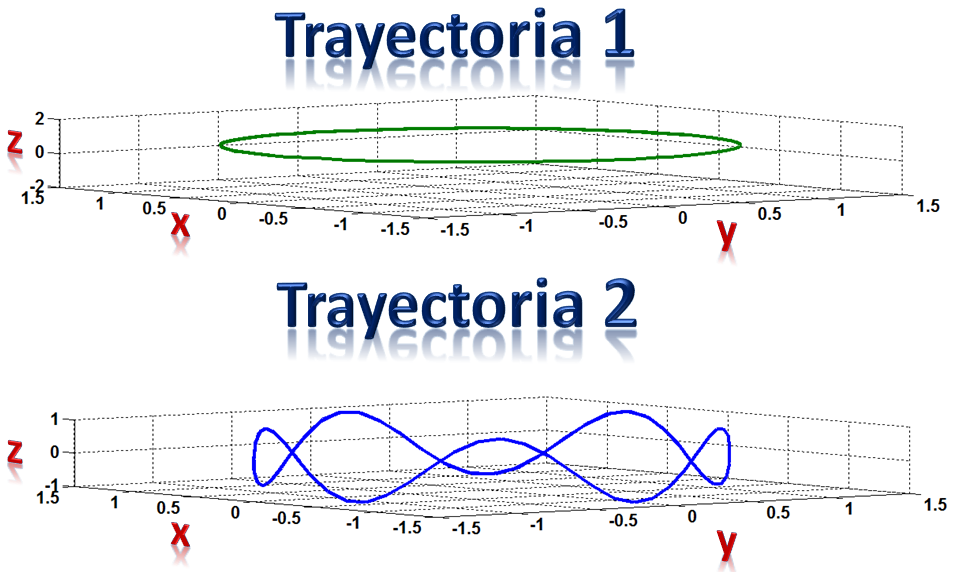 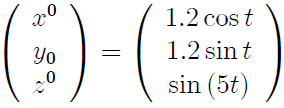 Función de transferencia de motores
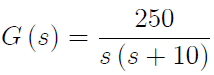 06/02/2014
Dr. Roger Miranda Colorado
25
5.2 Resolved Motion Rate Control
Se crea un programa en Matlab-Simulink:
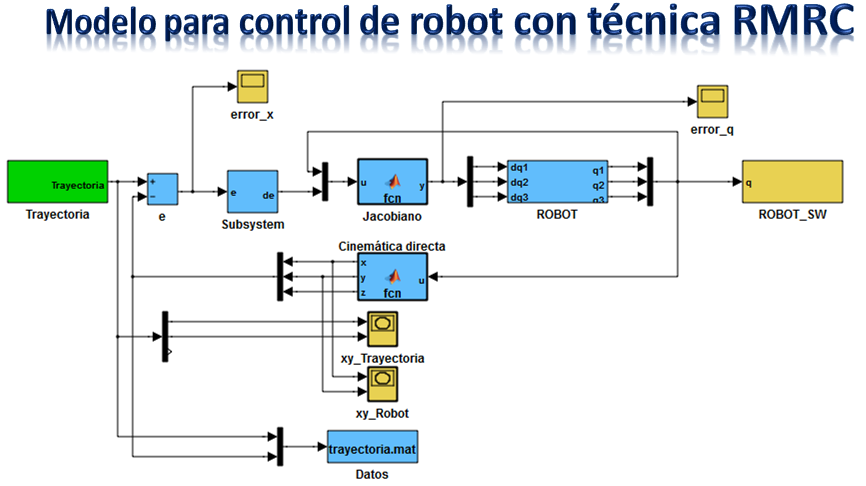 06/02/2014
Dr. Roger Miranda Colorado
26
5.2 Resolved Motion Rate Control
Los subsistemas empleados son:
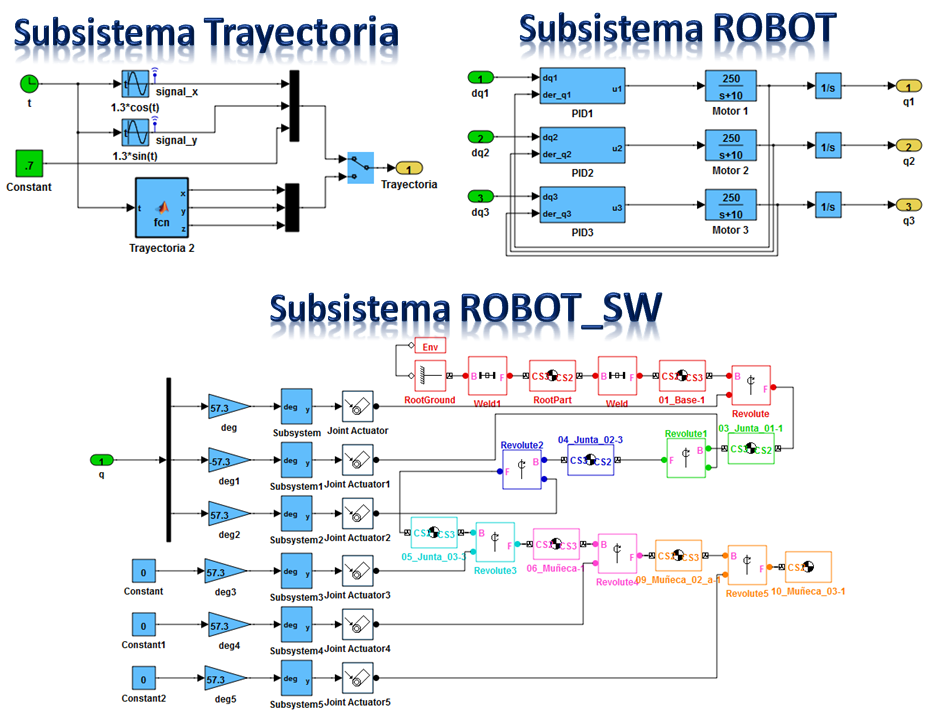 06/02/2014
Dr. Roger Miranda Colorado
27
5.2 Resolved Motion Rate Control
Al simular se obtienen los siguientes resultados para la primera señal:
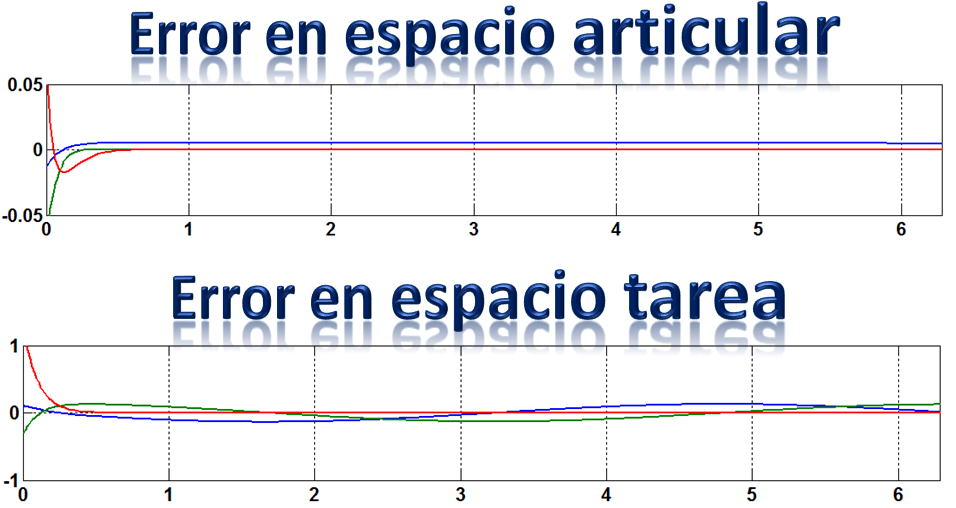 06/02/2014
Dr. Roger Miranda Colorado
28
5.2 Resolved Motion Rate Control
Al simular se obtienen los siguientes resultados para la segunda señal:
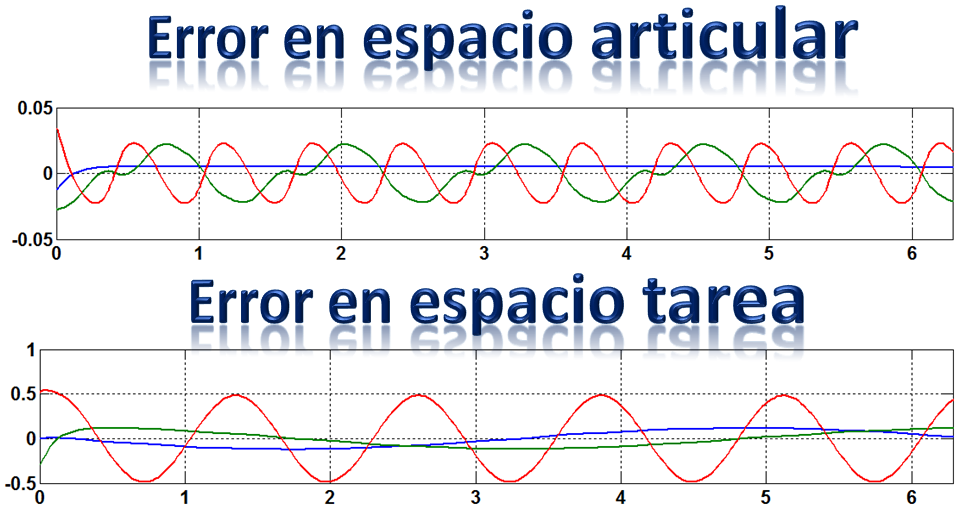 06/02/2014
Dr. Roger Miranda Colorado
29
5.2 Resolved Motion Rate Control
Las trayectorias seguidas por el efector final son:
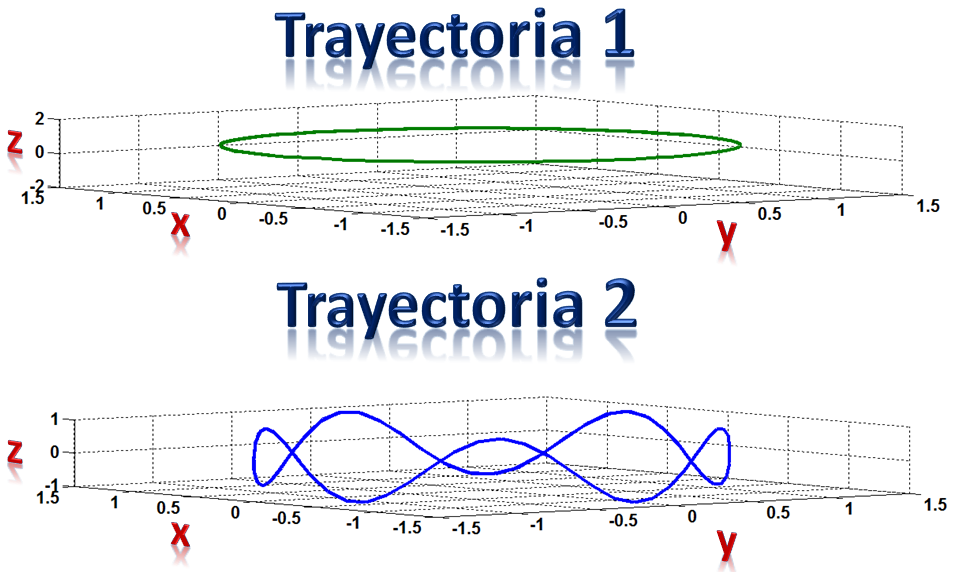 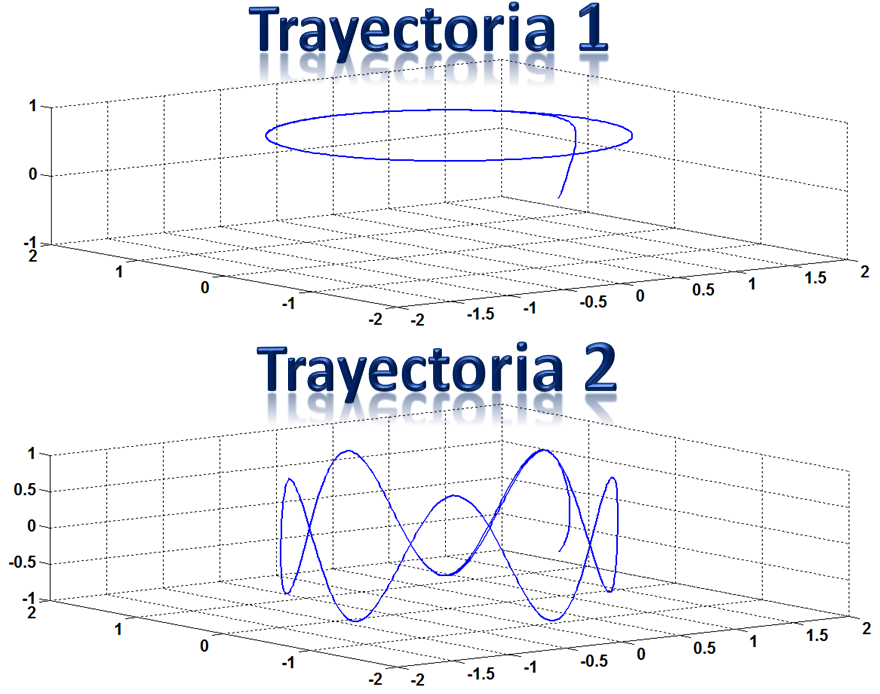 Trayectorias deseadas
Trayectorias obtenidas
06/02/2014
Dr. Roger Miranda Colorado
30
5.2 Resolved Motion Rate Control
A continuación se muestra la simulación realizada:
06/02/2014
Dr. Roger Miranda Colorado
31
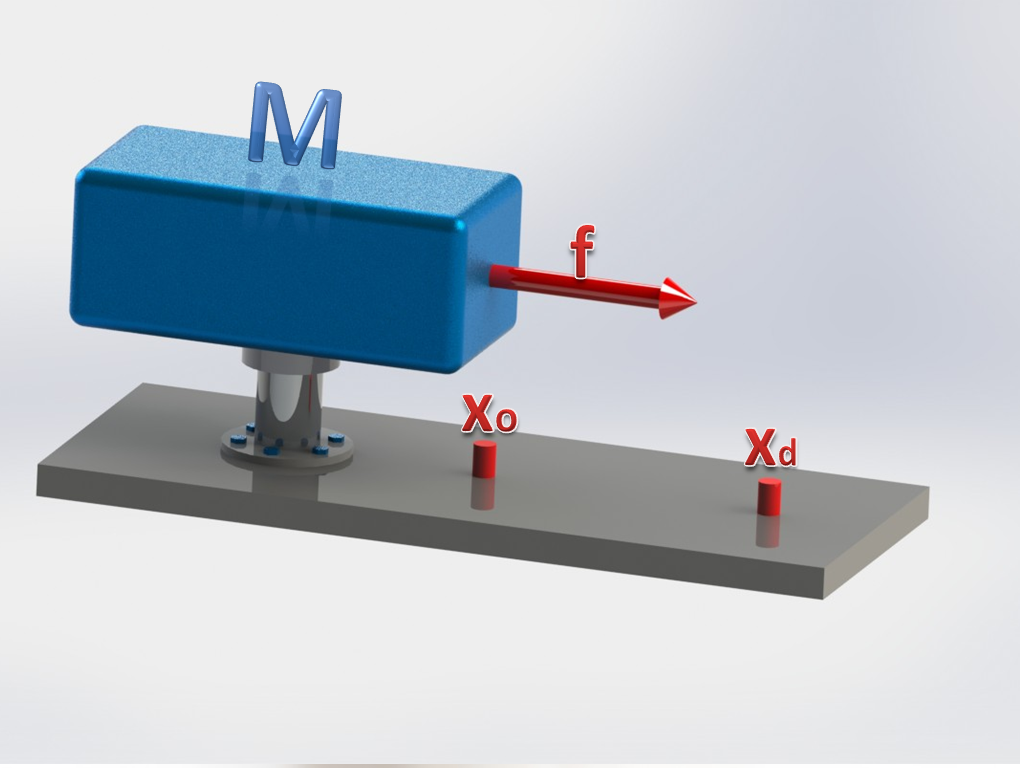 FIN DE UNIDAD 5:
APLICACIONES DEL JACOBIANO
06/02/2014
Dr. Roger Miranda Colorado
32